Verschillen tussen MicroStation V8i en CONNECT
Dirk Boonstra, Senior Consultant					Dirk.Boonstra@Bentley.com
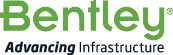 Wat is er nieuw?
Data Interoperability – Uitwisselen data naar andere systemin. Import/Export. Maakt het voor MicroStation mogelijk om beter te werken met nader bestands formaten. Denk aan:DWG, IFC, en SketchUp om er maar een paar te noemen.
Item Types – Je zelf gedefinieerde eigenschappen van elementen.
Reports – Rapporteren van eigenschappen en elemeten in een Model.
Tables – Een nieuw MicroStation element type, werkt als een Excel Sheet, om data in table vorm te presenteren.
Sheet Index – Een centrale (in de .dgnws) plaats om plot sheet modellen te beheren.
Parametric Modeling – Parametric modeling gebruikt parameters om de afmetingen en de vorm van elementen te bepalen en om die eenvoudig te kunnen aanpassen.
Labels – Een cell om een label (tekst) bij een element te zetten. De tekst komt uit de Item Type van het element.
Updated Geographic Coordinate Systems – Veel nieuwe GCS zijn er toegevoegd en je kan je eigen GCS maken. 
En veel meer is er en nieuwe functies komen er aan …
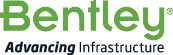 De Ribbon interface
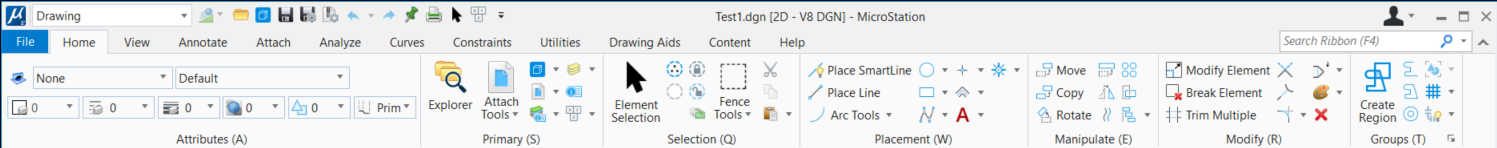 Workspace: TMC  Workset: WatIsAnders
WorkFlow
Quick Access toolbar
TABs en Groups
Het Zoek veld

Andere Menu’s: SpatieBalk geeft Pop Up Menu
R muis menu, menu sneltoetsen  bv W em E
Doen: Quick Access toolbar aanpassen: Voeg Models toe
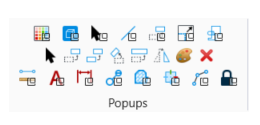 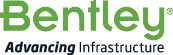 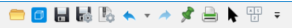 AccuDraw veranderingen
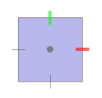 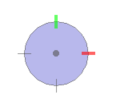 Activeren AccuDraw met F11
Wisselen Rechthoek-Polair met “M”

Demo en Doen:
Model: AccuDraw
Zet Running Coordinates AAN
Drawing Aids – ACS launcer 
Maak nieuwe ACS op de linker bovenhoek van gebouw
(By Points) en daarna Copy ACS
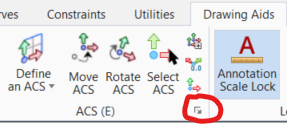 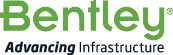 Parametrische Cell
Model: AccuDraw

Demo Hoe een Parametrische Cell maken
(Item Type)  (Template)

Connect Advisor: Zoek op “Parametric Cell”  Video

Doen: Plaatsen Variaties op BuisRecht
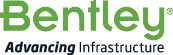 Place Label
Model: Afsluiters

Demo Hoe een Label Cell maken
Gebaseerd op een Item Type


Doen: Label Cell maken en plaatsen
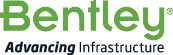 Display Rule
Model: Afsluiters

Demo Hoe een Display Rule maken
Gebaseerd op een Item Type
Normaal in een .dgnlib gedefinieerd, nu even in de .dgn


Doen: Display style met een Display Rule aanpassen en toepassen
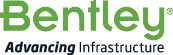 Report en Table
Model: Afsluiters

Demo Hoe een Report en Table maken
Gebaseerd op een Item Type
Normaal in een .dgnlib gedefinieerd

Doen: Rapport maken, Afsluiter zoeken, aanpassen.
   Tabel plaatsen, Commando: table refresh all
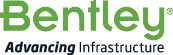 Opmerkingen ItemTypes
Er wordt nog aan ontwikkeld
Suggesties zijn welkom
Bij het definiëren van ItemTypes, Rapporten TabelTemplate is het soms nodig:
MicroStation afsluiten
Cell Library Detach/Attach
ItemTypes en Reports: Update from Library
Delete lokale definities als de dgnlib of Cell Lib is aangepast
Compress design?
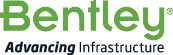 Vragen (over MicroStation CONNECT)?
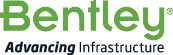 Veel plezier met MicroStation CONNECT!
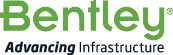